LEZIONE DEL 30/03/2020

SECONDA PARTE
Ricordiamo la definizione di momento angolare rispetto al centro di riduzione, o polo, Q
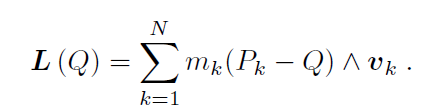 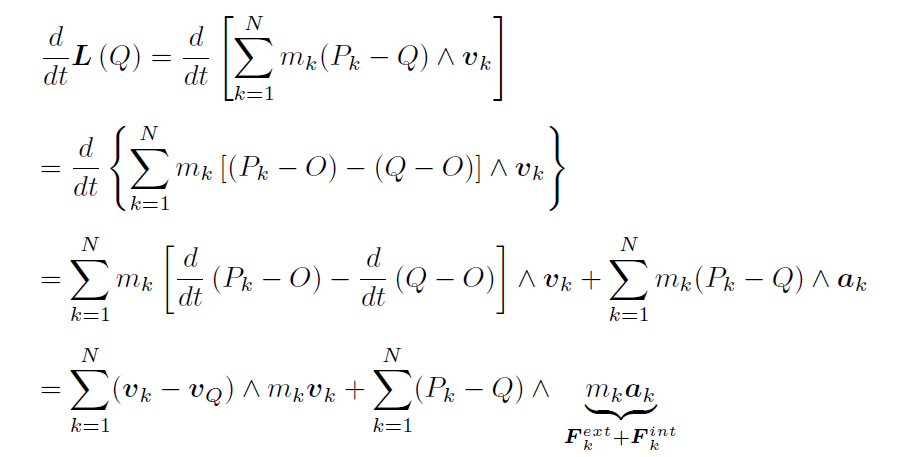 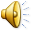 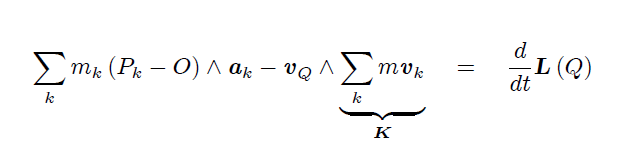 Ma avevamo visto nella parte precedente
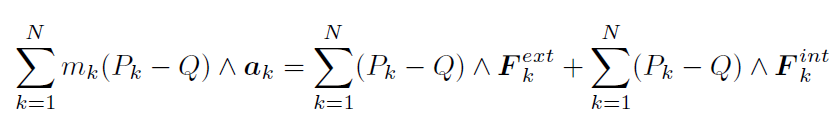 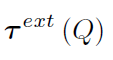 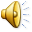 Mettendo tutto insieme
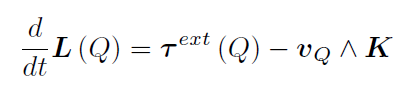 SECONDA  EQUAZIONE CARDINALE
Il termine vQ ∧ K può essere reso nullo con una opportuna scelta del centro di riduzione Q.

Il punto Q ha velocità parallela alla velocità del CM, oppure Q è fisso.

Q ≡ Po
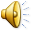 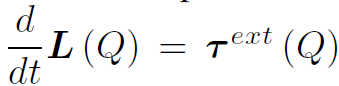